Verlenging ontsluitingsweg op bedrijventerrein Gent Zuid I
12 december 2019
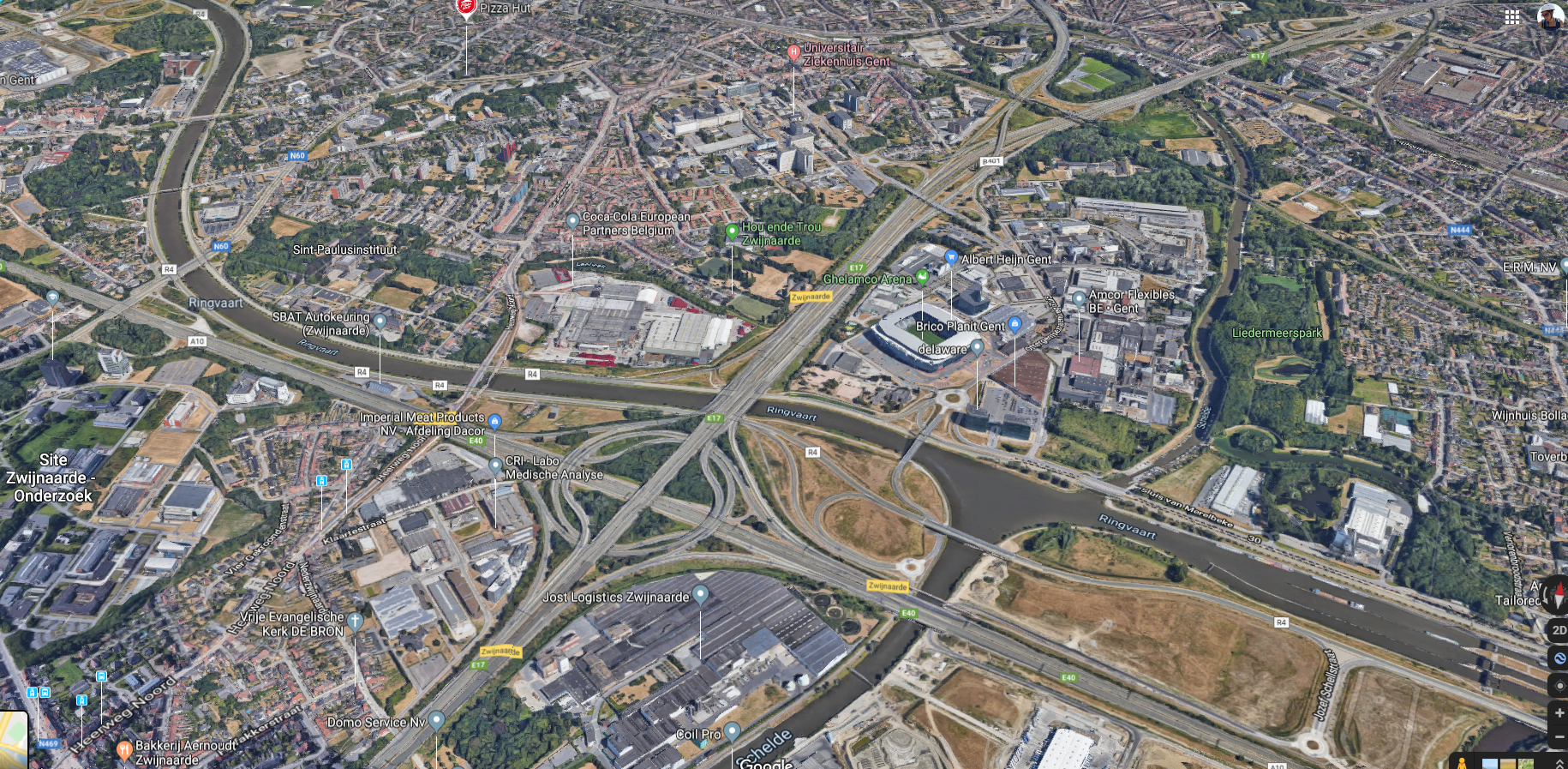 Een blik op de omgeving
Een blik op de omgeving
Keramiekstraat
Haardstedestraat
Zwijnaardsesteenweg
Muilaardstraat
E17
Bedrijventerrein
Gestichtstraat
GHELAMCO
Ottergemsesteenweg
R4
E40
In het verleden
werden al verschillende stukken weg aangelegd
Buitenring van Zwijnaarde naar Merelbeke
Bypass van E17 naar R4
Rond punt en aansluitingen aan Ghelamco
Een blik op de omgeving
Keramiekstraat
Haardstedestraat
Zwijnaardsesteenweg
Muilaardstraat
E17
Bedrijventerrein
Gestichtstraat
GHELAMCO
Ottergemsesteenweg
R4
E40
In de toekomst:  verlenging van de bestaande ontsluitingsweg
Leebeek
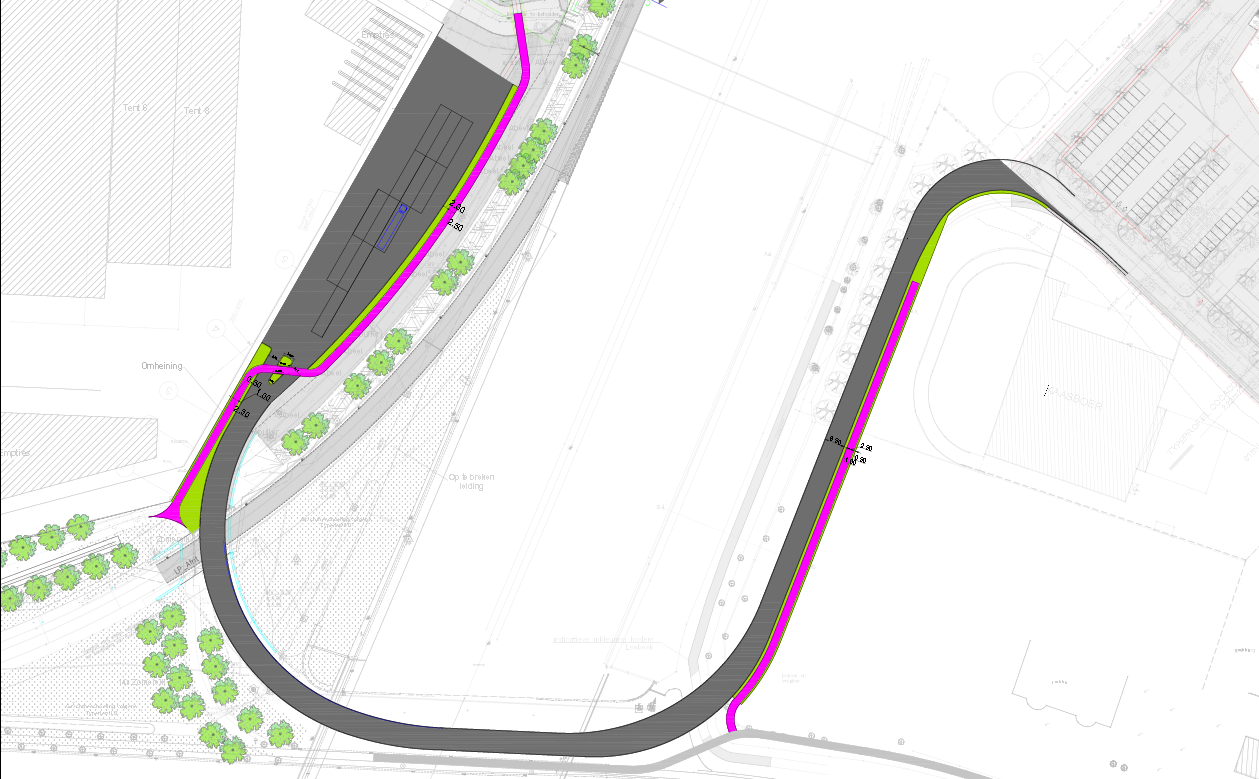 Ontwerp
E17
Bedrijventerrein
wachtzone voor vrachtwagens
Parking Ghelamco
Bestaande weg
Bedrijventerrein
Verlenging bestaande weg naast berm van autostrade
Bedrijventerrein
onder autostrade
Aangepaste timing ontsluitingsweg – ‘best mogelijke scenario’
2020
2021
2022
2023
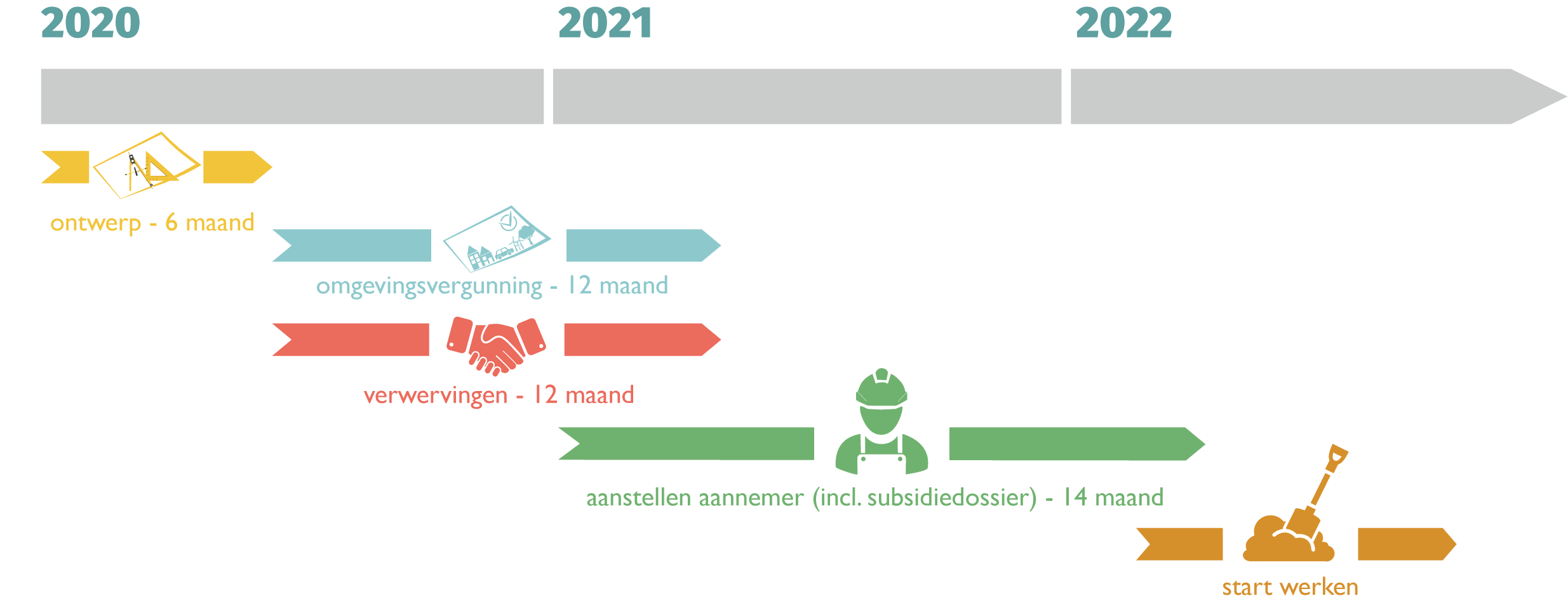 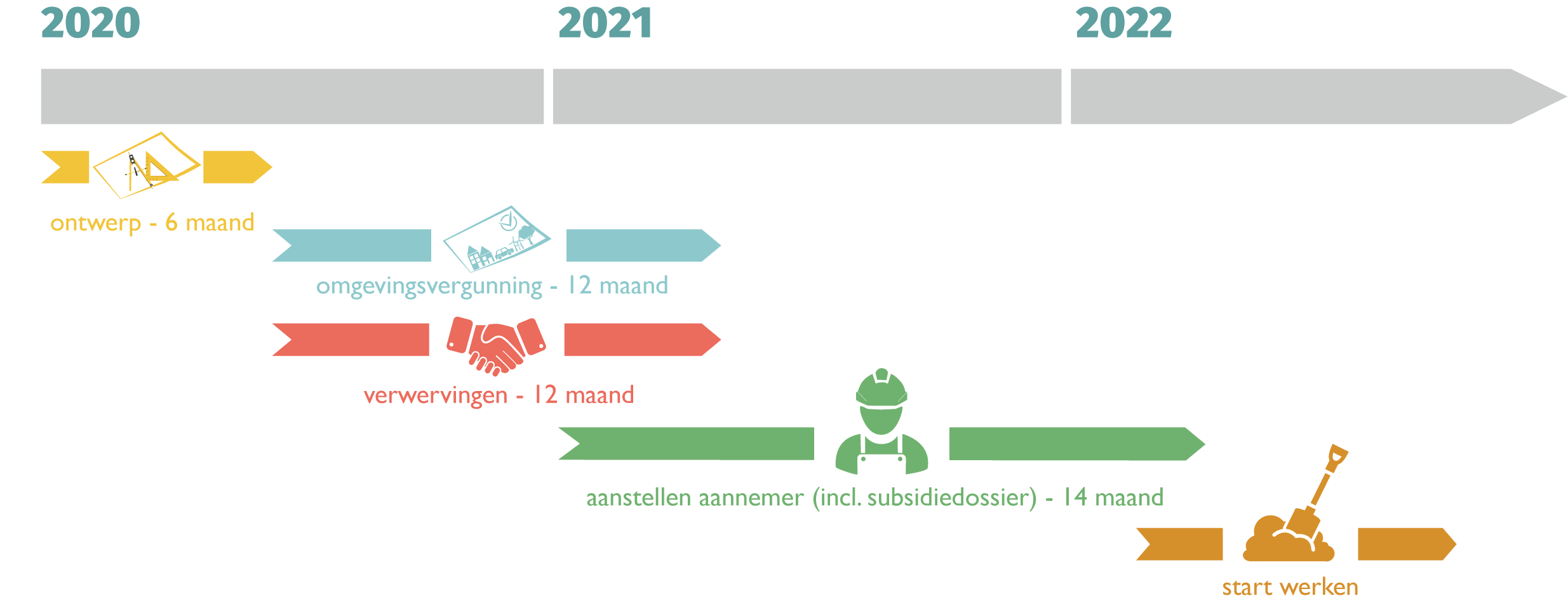 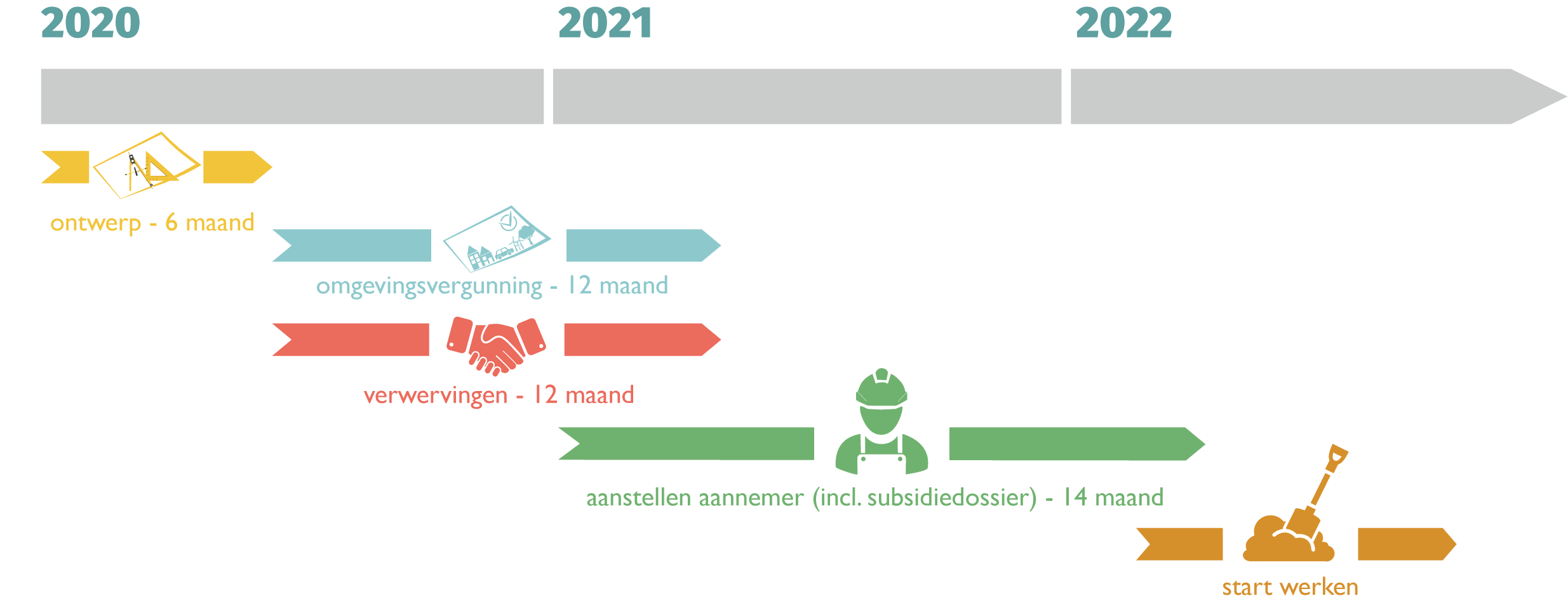 ontwerp
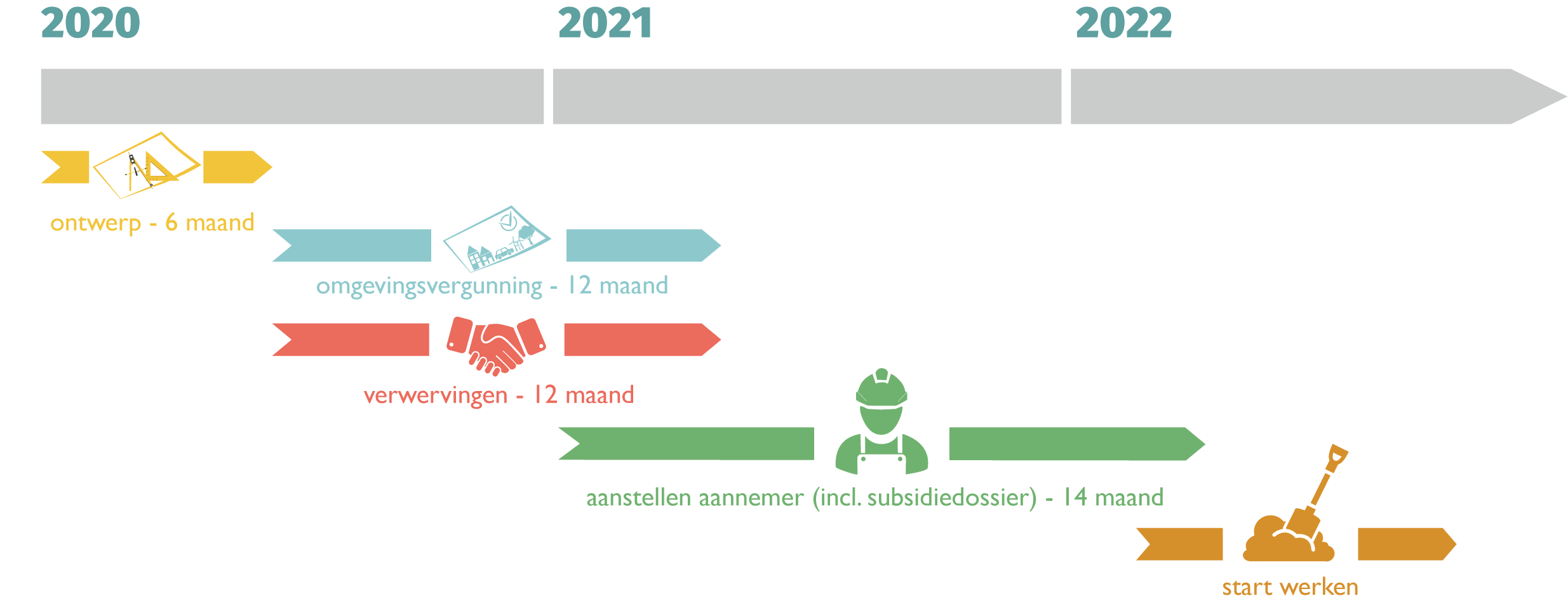 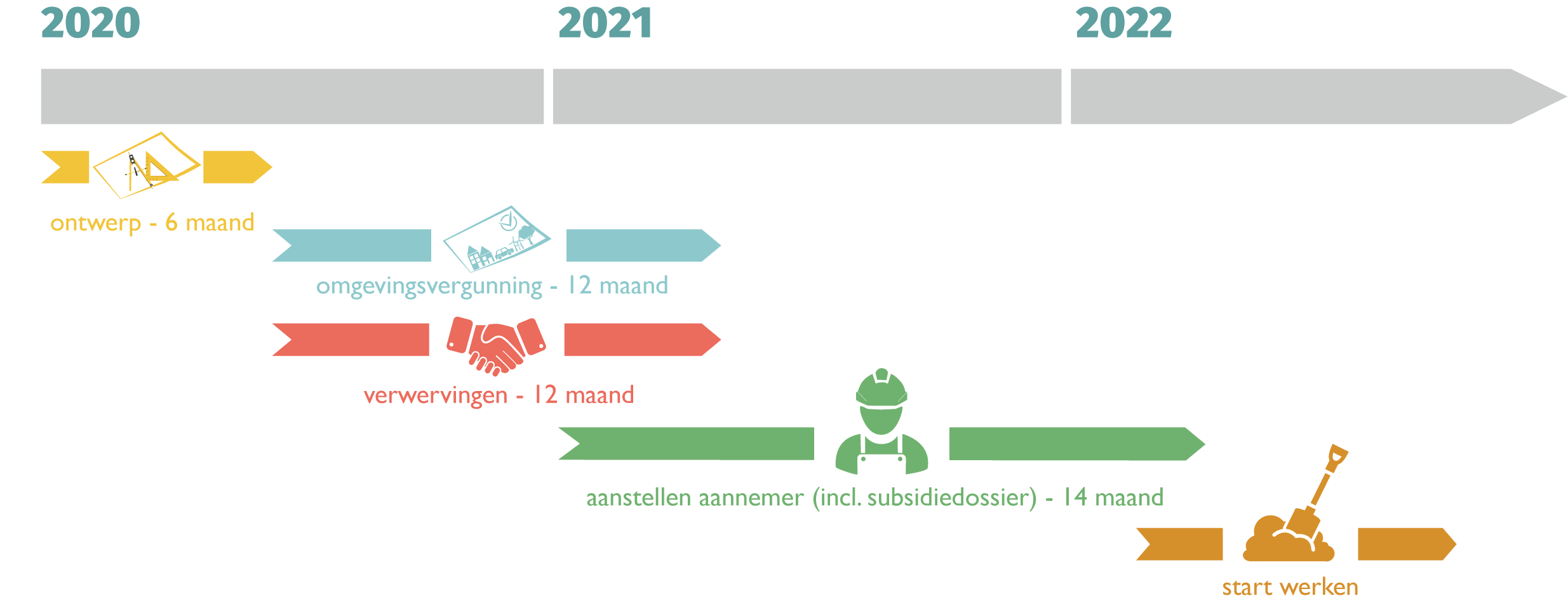 omgevingsvergunning
verwervingen
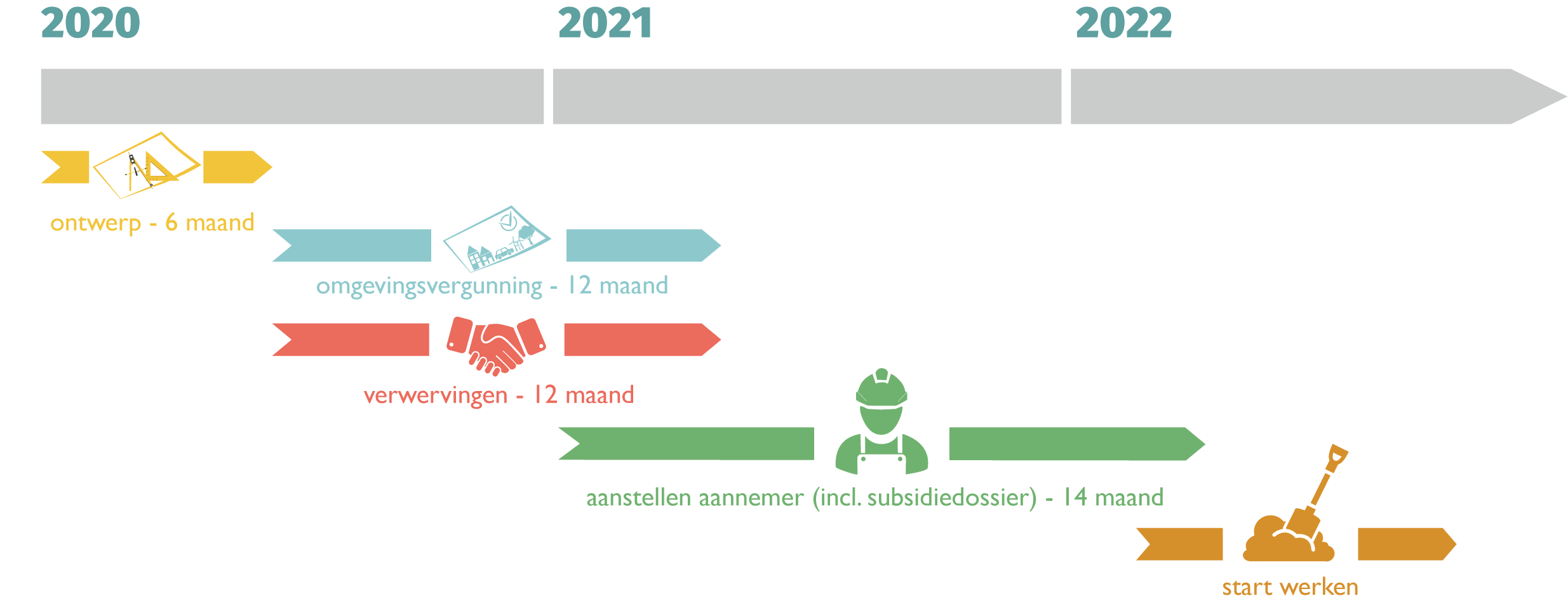 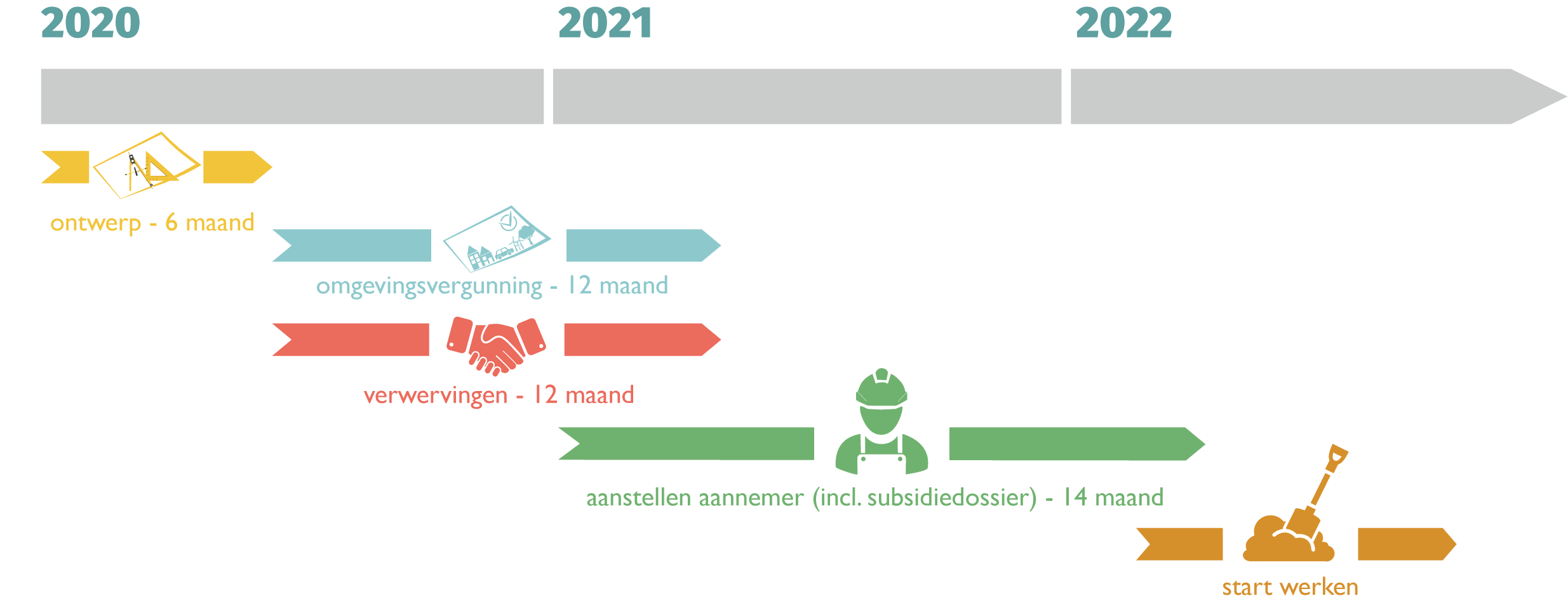 aanstellen aannemer (incl. subsidiedossier)
start werken
Vragen over de verlengde ontsluitingsweg?
Ga naar de infostand van Stad Gent